Technical Exchange Meeting on CFETR and EU-DEMO Fusion 19.3.2024
EU-VNS exhaust assessment with SOLPS-ITER
S. Wiesen, Ch. Bachmann, M. Siccinio, J. Boscary, R. Neu, F. Maviglia, G. Federici and the EU DEMO PSD team
Rapid assessment of EU-VNS exhaust capabilities
First tests: conformal approach  started late summer (geometry rev1) we do not have the time to assess divertor shape systematically, stoppedAlso: there is not much of flexibility w.r.t divertor volume/size

For a fixed divertor shape: T + Ne, first real scans  early September (rev2) bad compression, not sufficient to limit Zeff (core compatibility)

Test T + Ar, 3rd scan, revised divertor shape   late September (rev3) Good w.r.t Zeff (Ar compression!) but requires significant T-throughputs (uncertainty in pump speed)

Run T + Ar + He, 4th scan, Helium pump assessment late October (rev4) Gives better idea about pumping and thus on more realistic throughput

Run T + Ar + He, 5th scan, using updated divertor geometry with dome  from February 2024 (rev5) ongoing, towards finalised divertor design, complete mapping of exhaust operational space
S. Wiesen | 4th EU-CN CFETR/DEMO meeting | 19 March 2024
S. Wiesen | 4th EU-CN CFETR/DEMO meeting | 19 March 2024
2
Underlying SOLPS-ITER model
Run SOLPS-ITER with EIRENE kinetics: T + Ne; T + Ar; T + He + Ar
Puffing T2 and Ar from LFS wall
Disregard D+ source from NBI in core
Radial transport flat Dperp = 1 m2/s for both T & Ne, ce= 1m2/s, ci=0.75 m2/s
Pumping albedo in PFZ corresponding to 200 m3/s pumping speed
Use flux BC on core side (i.e. “top pedestal”)
New VNS divertor
Scan Ar content & scan T2 gas-puff
 bring down total heat-flux (plasma, neutrals, radiation) below 10MW/m2
Wiesen | DCT EoY | 15 December 2023
3
First grid attempt, simple divertor geometry, T + Ne
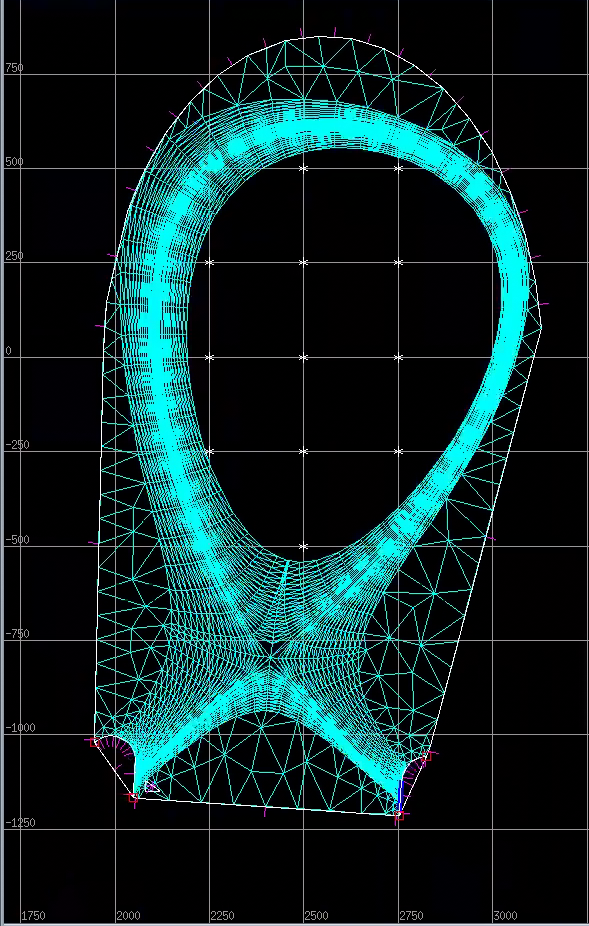 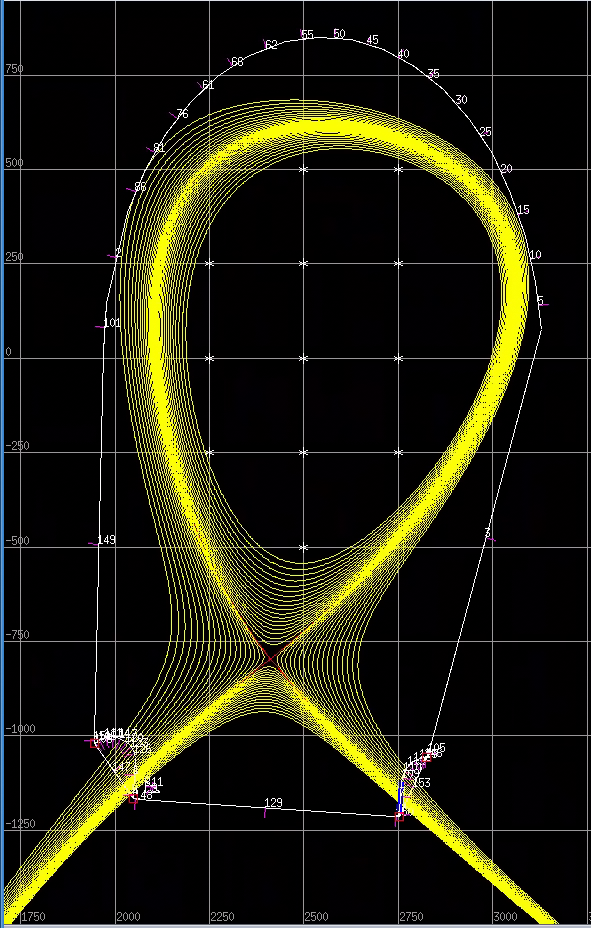 Pedge
T2, Nepuff
pump
S. Wiesen | 4th EU-CN CFETR/DEMO meeting | 19 March 2024
4
Pedge = 40MW, “best case” with Neon seeding
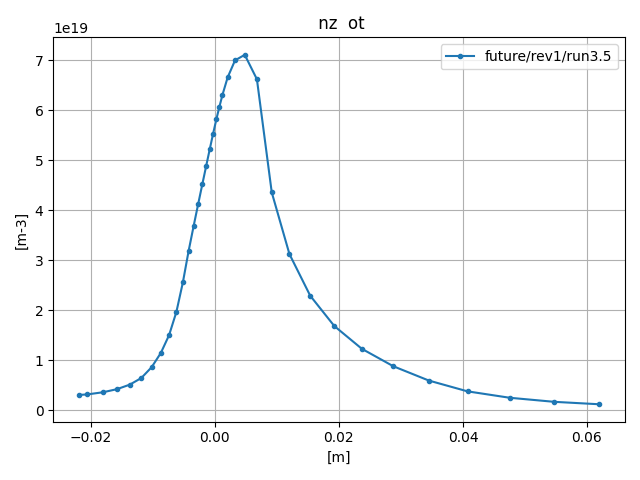 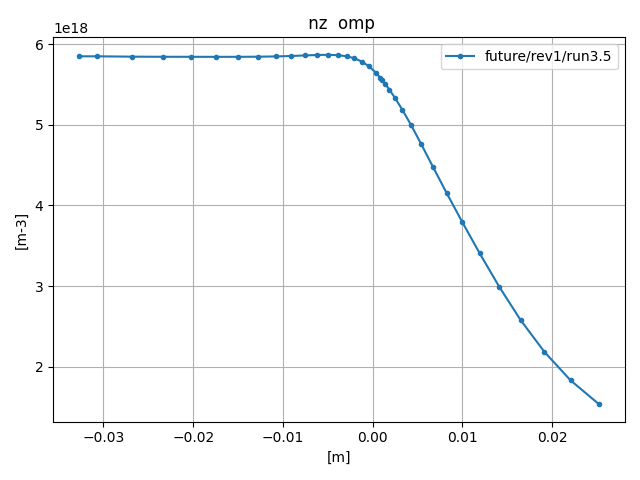 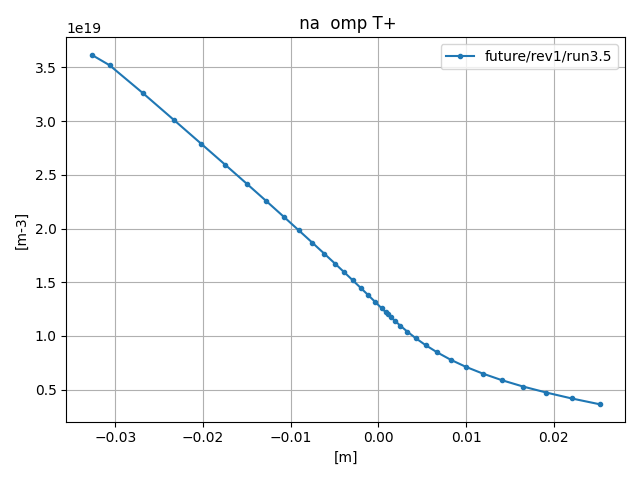 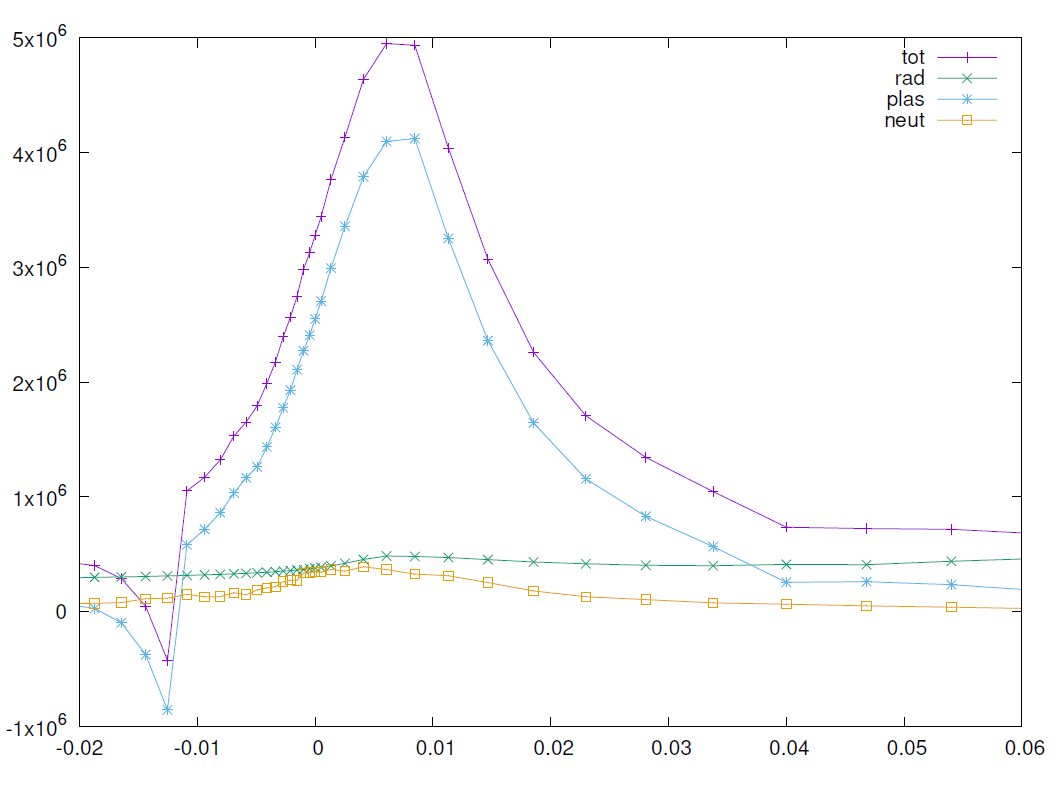 LFS
Heat-flux
GNe = 5e21 1/s 
<Z>core: ~ 6
Neon compression at separatrix ~ 10.5 bad compression  attempt Argon instead
S. Wiesen | 4th EU-CN CFETR/DEMO meeting | 19 March 2024
5
Siccinio EU-VNS model: NWL, pulse length
Any Zeff > 1.5..2 is problematic w.r.t NWL goal and pulse length
S. Wiesen | 4th EU-CN CFETR/DEMO meeting | 19 March 2024
6
Revised geometry (rev4, no dome)  Helium pumping assessment
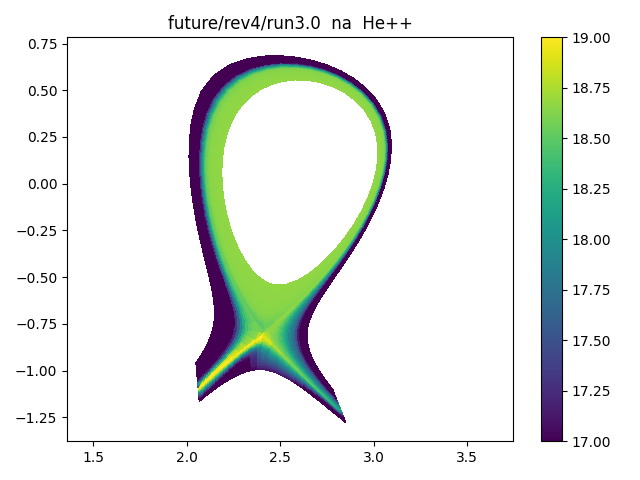 The pumping albedo varied to reproduce a Zeff ~ 1.2 (He) in a high-density case GT,tot = 3.7e22 (core) + 1e22 (gas)GAr = 1.00e19 1/sPrad 6MW nsep 7.3e19 m-3
Pedge
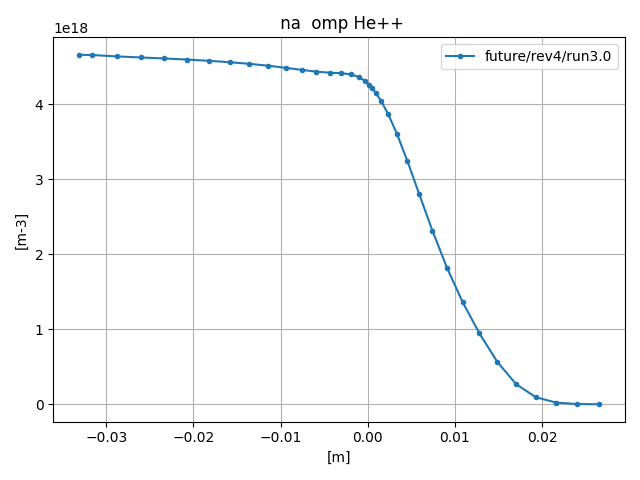 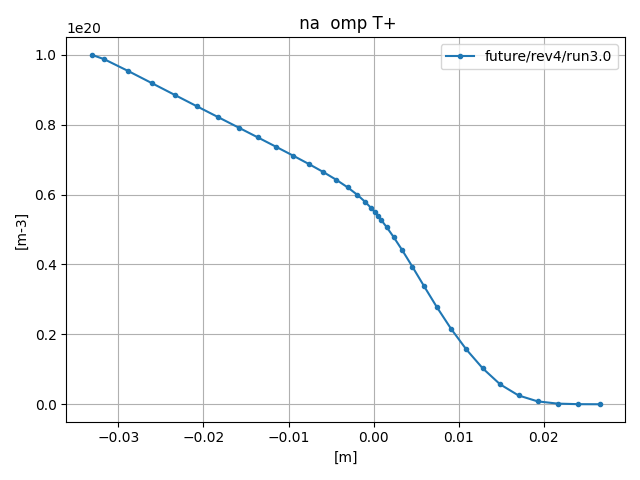 T2, Arpuff
pump
S. Wiesen | 4th EU-CN CFETR/DEMO meeting | 19 March 2024
7
Towards mapping VNS operational space: T + He + Ar
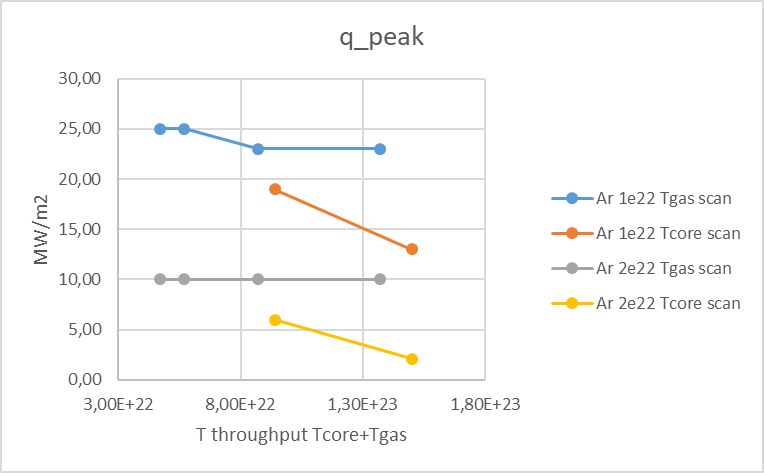 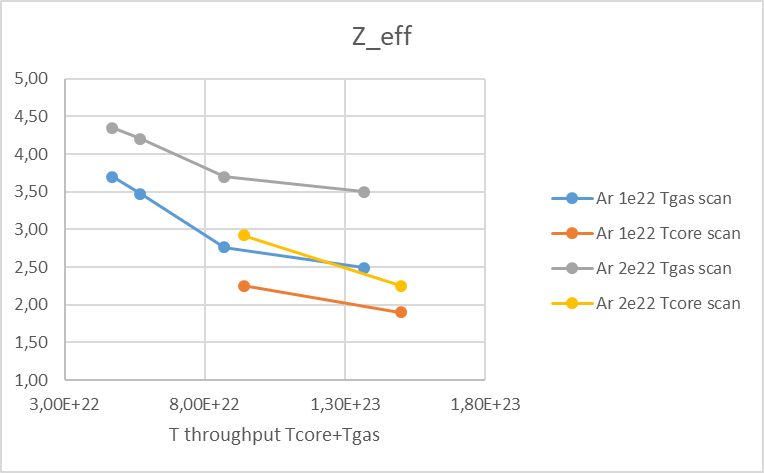 Nice resultsin terms of Zeff and qpeak but at high cost:3 times larger T-throughput (incl. pellets) compared to ITER!and close to nGW
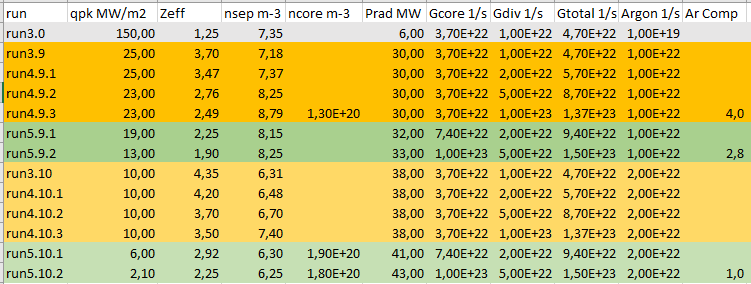 S. Wiesen | 4th EU-CN CFETR/DEMO meeting | 19 March 2024
8
New EU-VNS divertor design
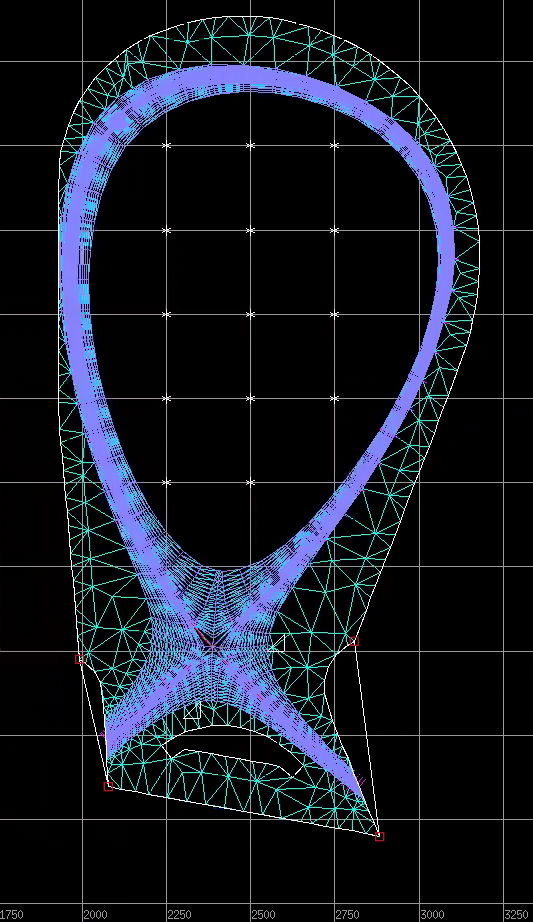 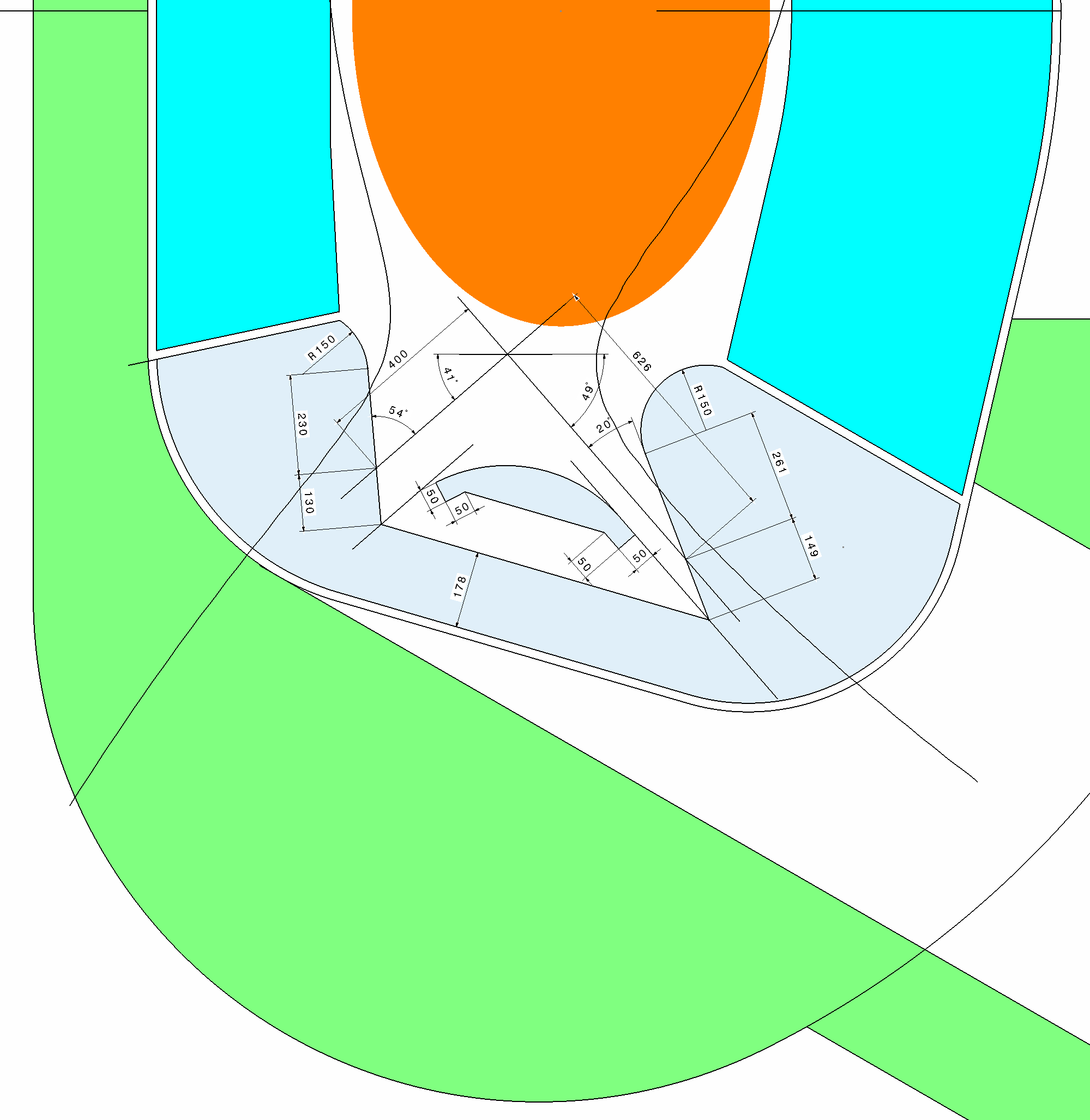 T2 puff
pump
Ar puff
S. Wiesen | 4th EU-CN CFETR/DEMO meeting | 19 March 2024
9
(Very) new results: gas-puffs only, with dome and updated equilibrium
HFS
LFS
10
14
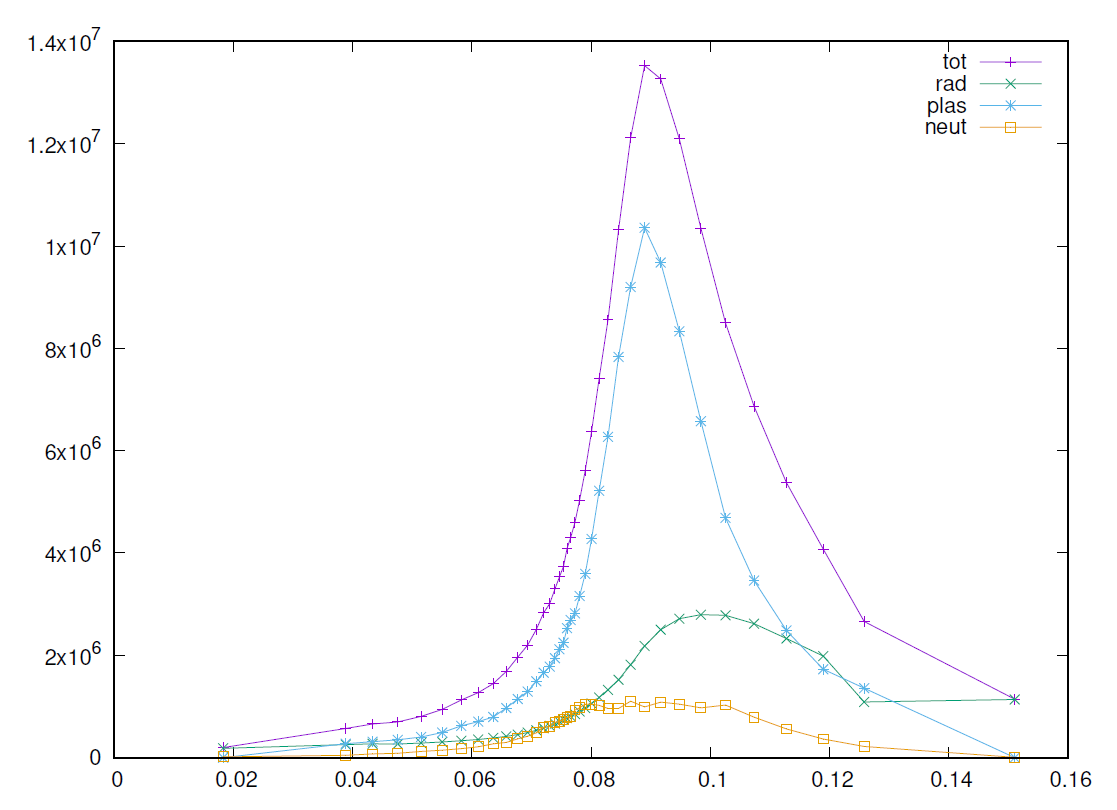 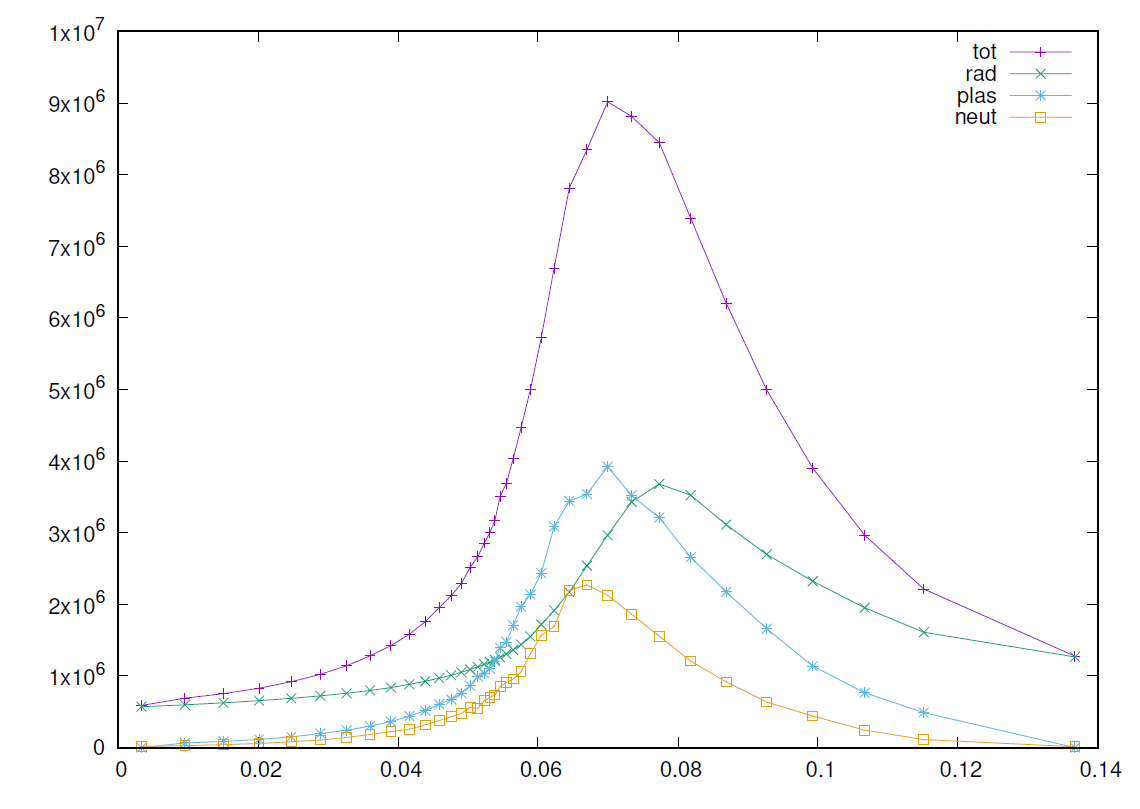 Targetheat-loadsMW/m2
GAr=5e19s-1, GT=2e22s-1
<Z>core: ~ 3.25
Ar comp spx ~ 9
9
8
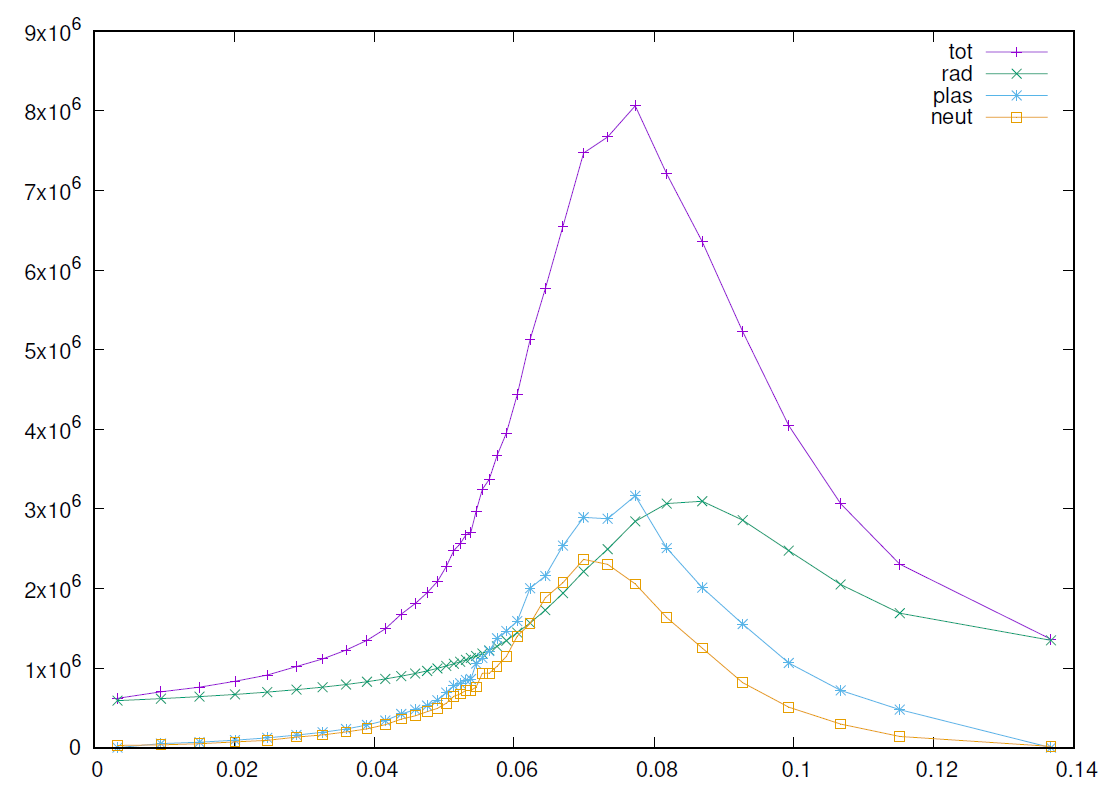 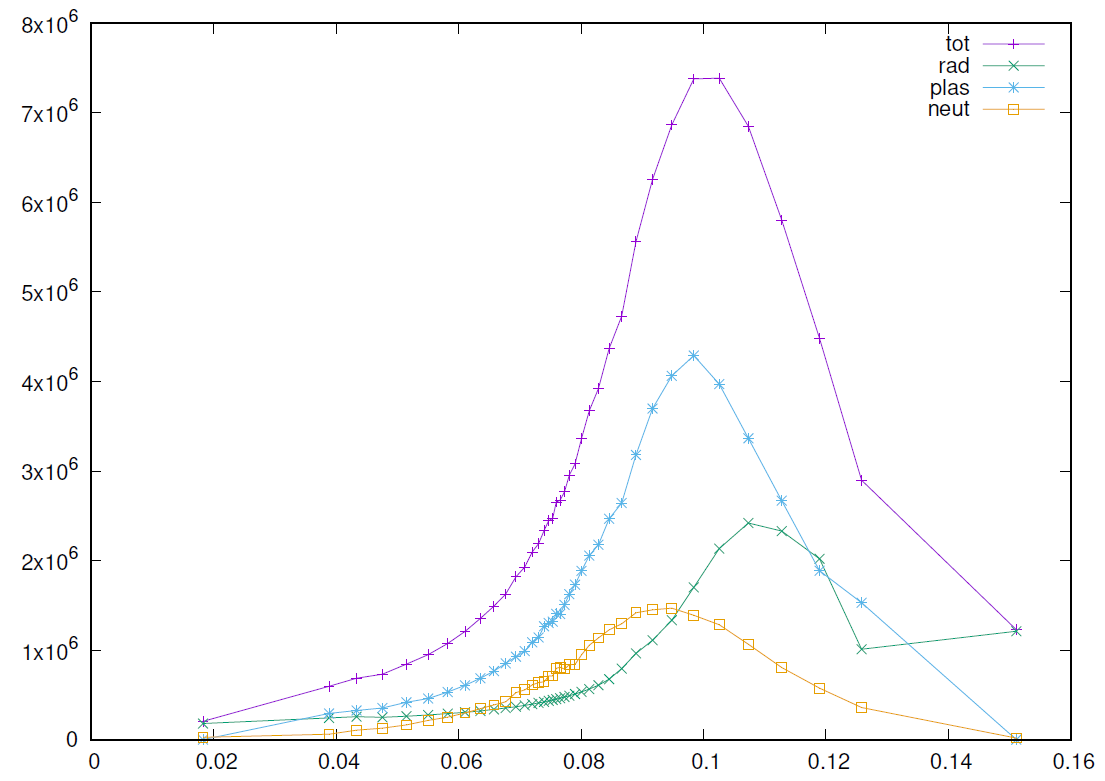 Higher throughput
GAr=5e19s-1, GT=3e22s-1
<Z>core: ~ 3.13
Ar comp spx ~ 11.5
Improved Compression
S. Wiesen | 4th EU-CN CFETR/DEMO meeting | 19 March 2024
10
Results from higher throughput
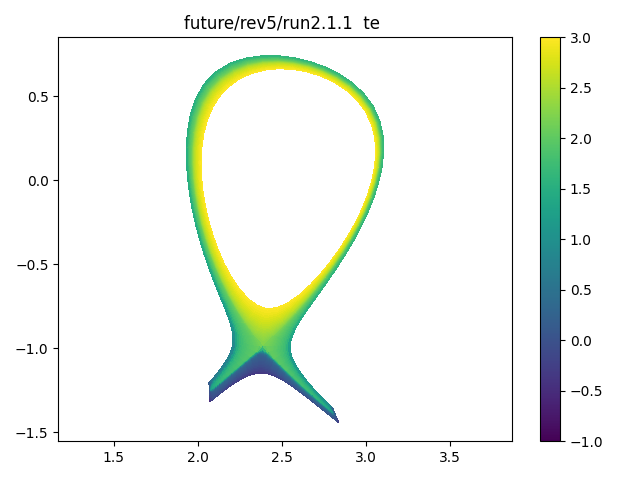 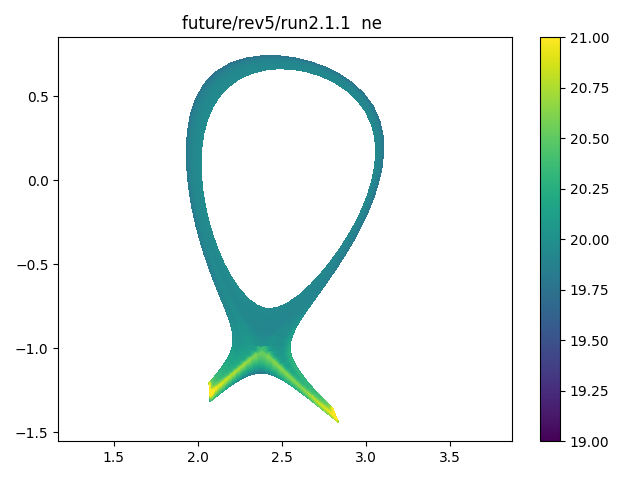 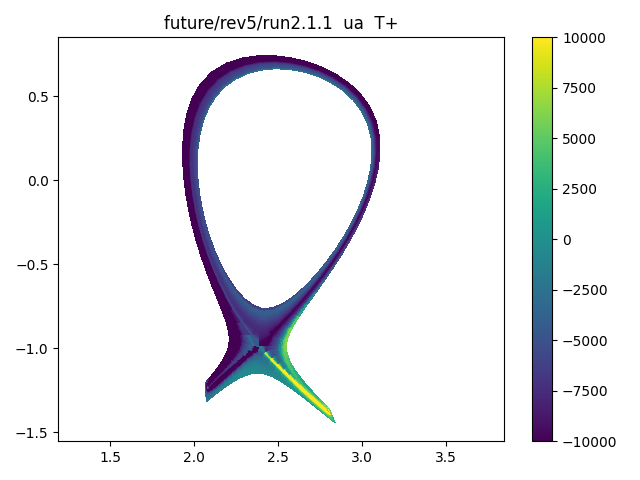 Te
ne
u||
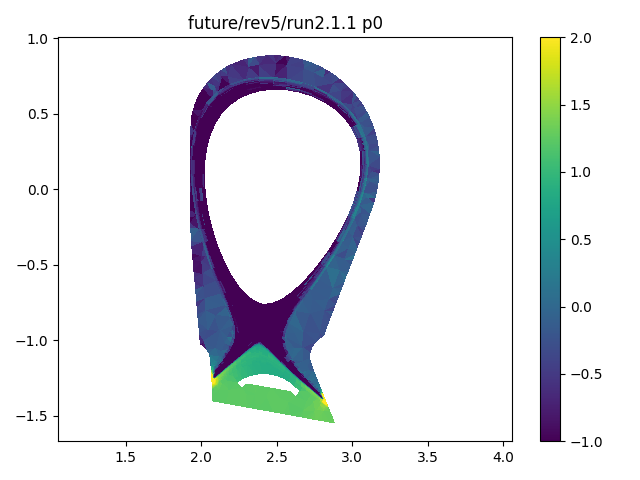 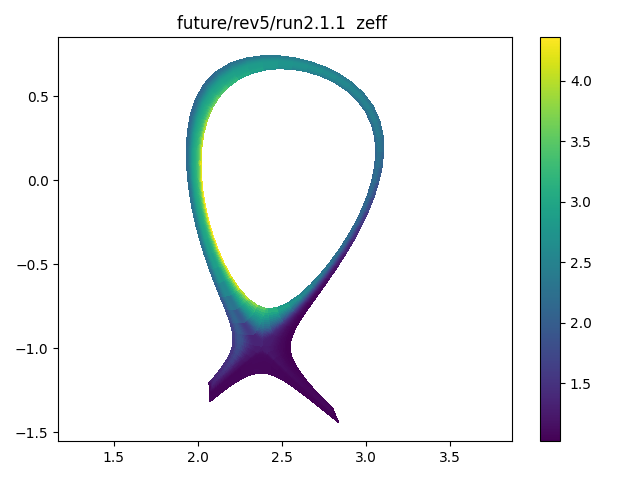 Zeff
p0
Parallel flowsenhance Argon compression at LFS
S. Wiesen | 4th EU-CN CFETR/DEMO meeting | 19 March 2024
11
Core particle fuelling more efficient & keeping Zeff low
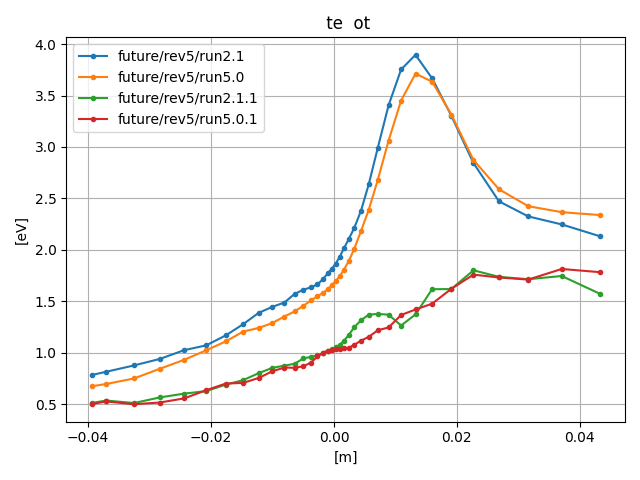 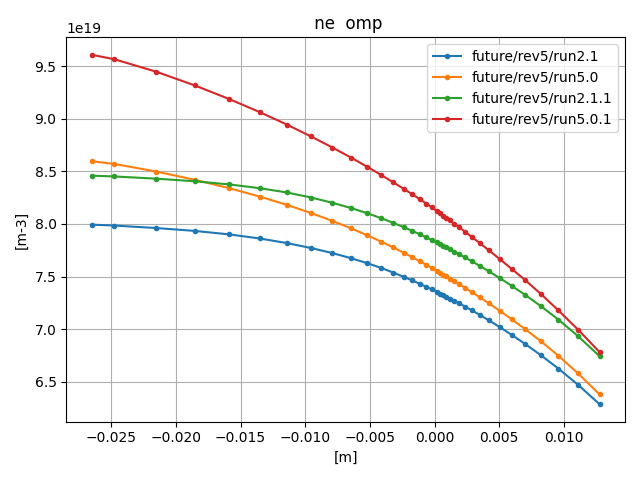 higher total throughput
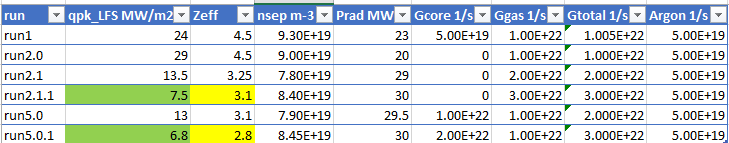 Core fuelling is facilitated by pellets – would open a larger operational space
S. Wiesen | 4th EU-CN CFETR/DEMO meeting | 19 March 2024
12
Summary
It seems there is a finite exhaust operational space existing for EU-VNS (Pedge 50MW)

Zeff at the core can be maintained < 3 compatible with operational requirements (METIS)

Argon seeding more favourable compared to Neon, compression induced by parallel flows

Pellet fuelling from core more efficient w.r.t keeping Zeff low and the heat fluxes < 10MW/m2

Symmetrisation of loads between LFS/HFS possible

Detailed analysis ongoing: mapping out of operational space and assessing heat loads across all PFCs (including dome structure)
S. Wiesen | 4th EU-CN CFETR/DEMO meeting | 19 March 2024
13